Association for Heterodox Economics
PhD training workshop 2021
Mixed methods research
Mixed methods
Question: are you using/planning to use mixed methods?
Write Y or N or ? in the chat
Question: for those who said Y – what is your justification?
Write in the chat
Research is about enquiry, perhaps towards some sort of truth
Research is (also) about persuasion
Who are your audiences?
PhD supervisor(s)
Examiners
Discipline
Editors, reviewers
Funders
Justification matters
Photo of a chasm
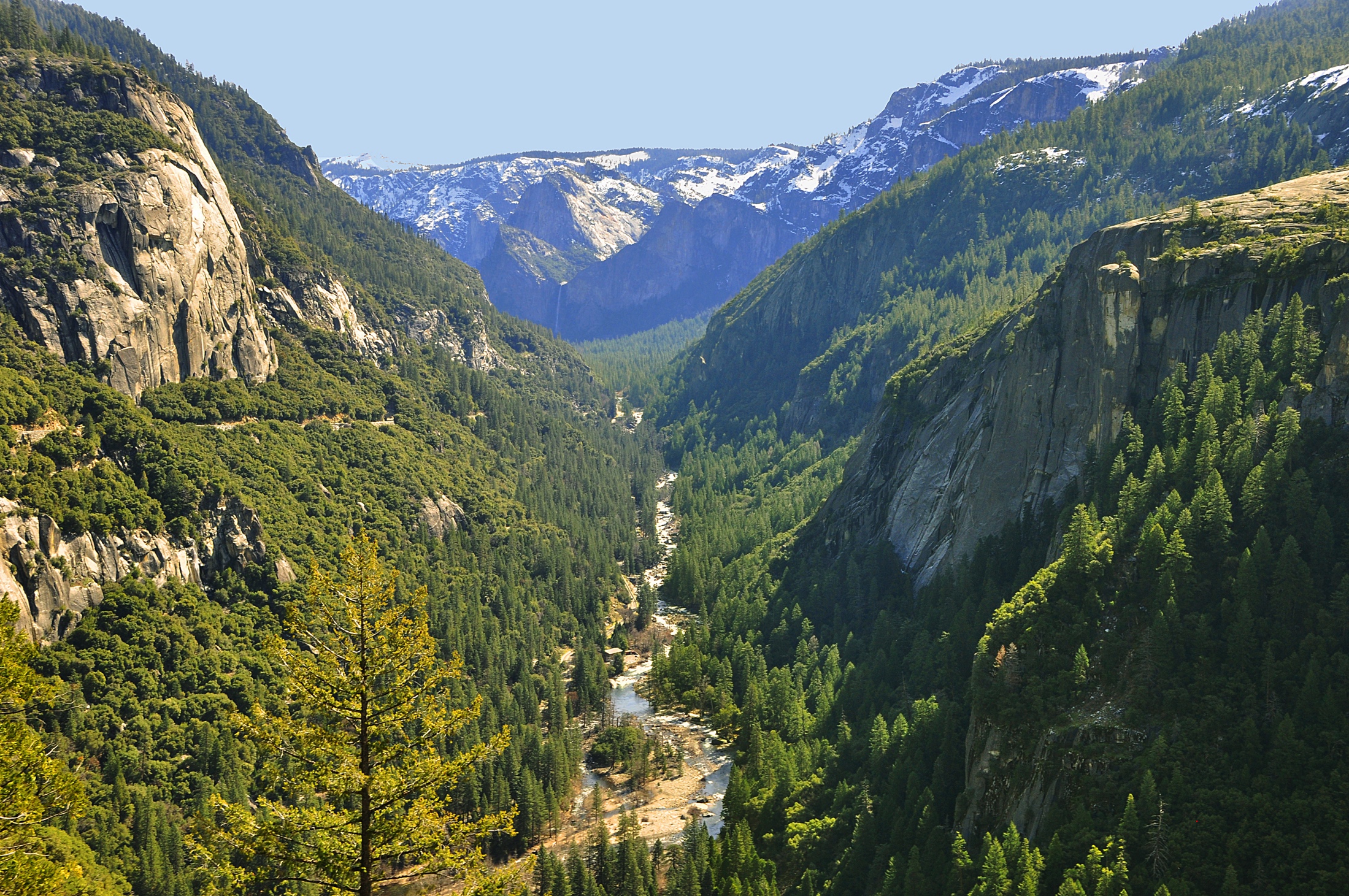 The Problem of Mixed Methods
Introduction: the Problem of Mixed Methods (2)
Realism – key concepts
‘Demi-regs’
Critical Realism and Mixed Methods
Critical Realism and Mixed Methods
See Downward and Mearman (2007), Olsen and Morgan (2005) for more detail
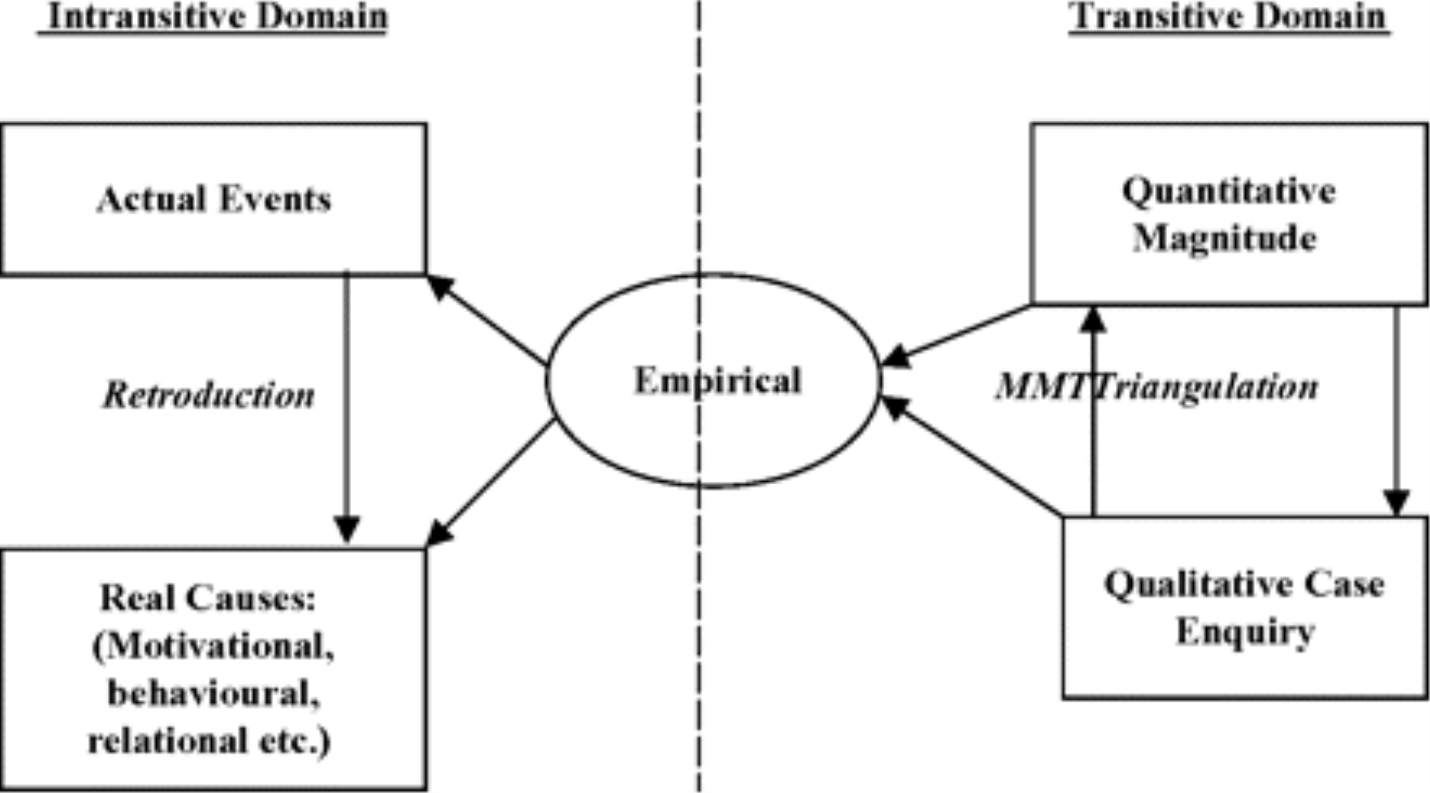 From: Retroduction as mixed-methods triangulation in economic research: reorienting economics into social science
Cambridge J Econ. 2006;31(1):77-99. doi:10.1093/cje/bel009
Cambridge J Econ | © The Author 2006. Published by Oxford University Press on behalf of the Cambridge Political Economy Society. All rights reserved.
[Speaker Notes: Fig. 1. Critical realism and triangulation.]
Critical Realism and Mixed Methods
Other justifications
Question: what problems do you anticipate?
Write in the chat
Potential problems
Question: how to combine them?
Let’s consider some of your concrete examples
Standard models (eg Creswell & Plano Clark)
Dialectical alternative